A critical analysis of deployed use cases for quantum key distribution and comparison with post-quantum cryptography
EPJ Quantum Technology 12, 51 (2025)
Nick Aquina, Bruno Cimoli, Soumya Das, Kathrin Hövelmanns, Fiona Johanna Weber, Chigo Okonkwo, Simon Rommel, Boris Škorić, Idelfonso Tafur Monroy, Sebastian Verschoor
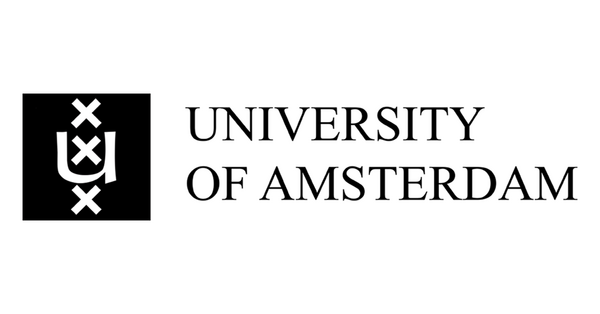 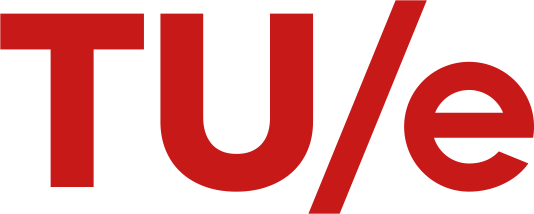 1
Team
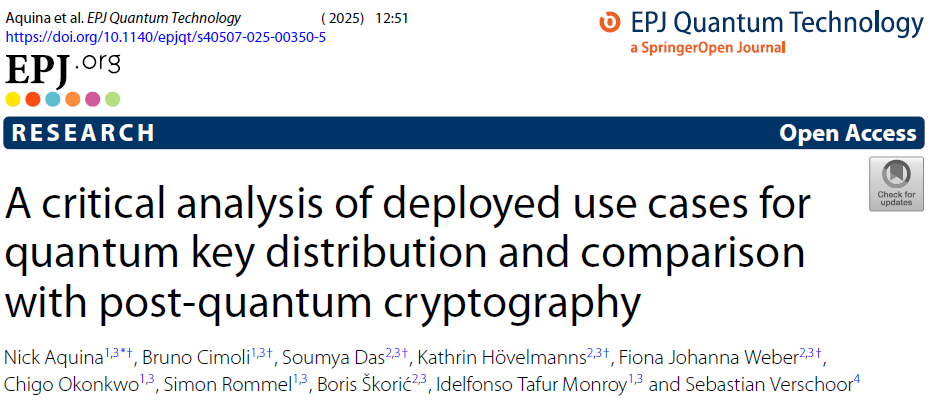 14 use cases in 8 countries
Result of collaboration between QKD researchers and PQC researchers
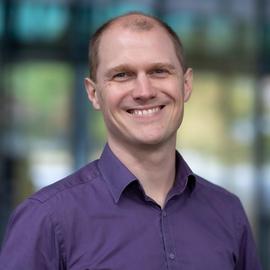 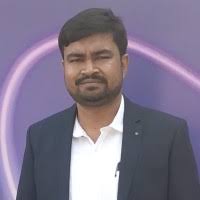 Sebastian Verschoor
Soumya Das
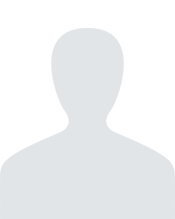 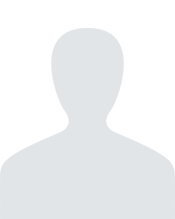 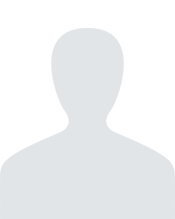 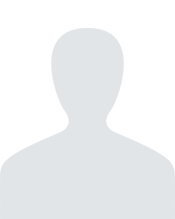 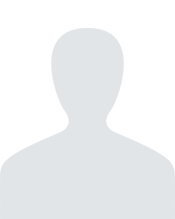 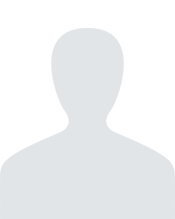 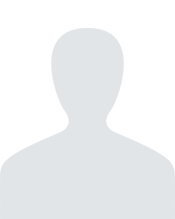 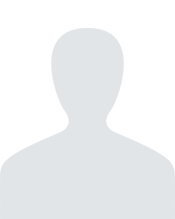 Idelfonso Tafur Monroy
Simon Rommel
Chigo Okonkwo
Kathrin Hövelmanns
Boris Škorić
Fiona Weber
Bruno Cimoli
Nick Aquina
2
Motivation and Contributions
Security Properties, Cryptographic Schemes Compared
Assumptions Comparison of QKD and PQC
Use Case Analysis Framework
Selected Use Case Summaries
Comparative Insights
Recommendations and Conclusions
Table of Contents
3
Motivation and Contributions
Our observations
1. Description only, no concrete security goal
2. No comparison with PQC
3. Some are only theoretical
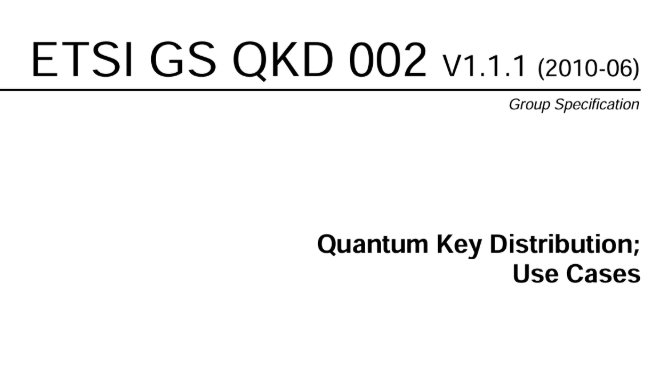 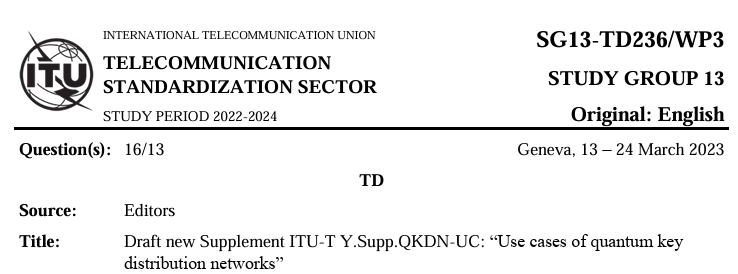 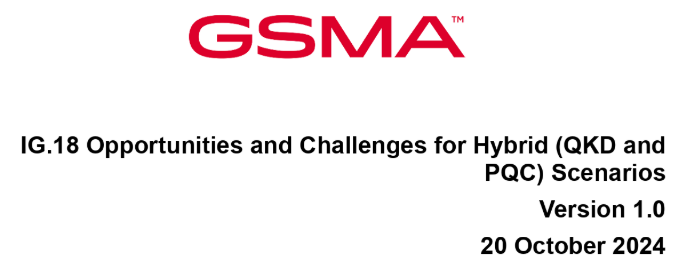 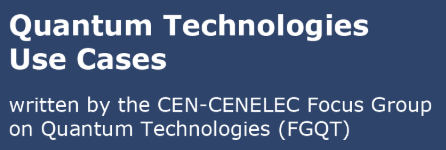 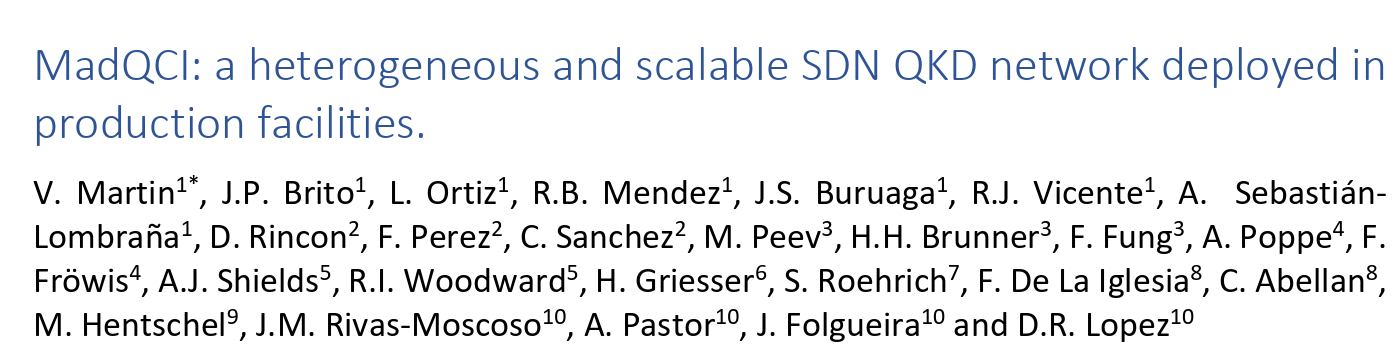 4
Harvest now, decrypt later
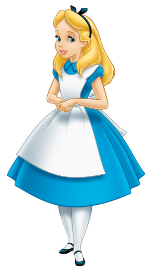 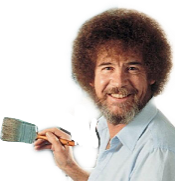 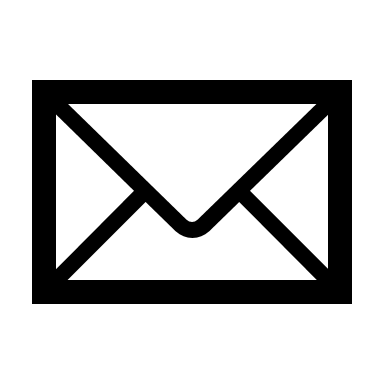 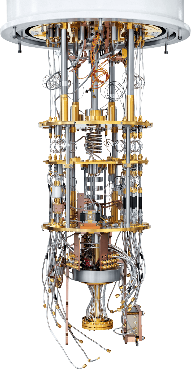 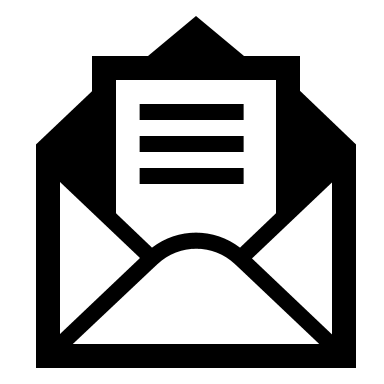 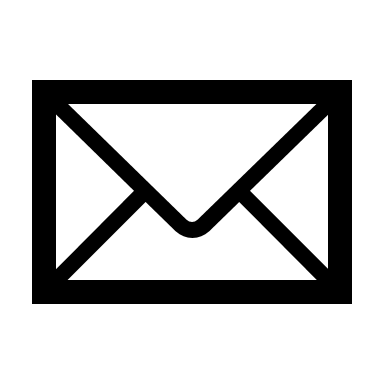 retrieve
store
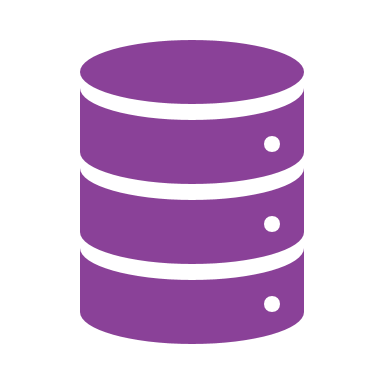 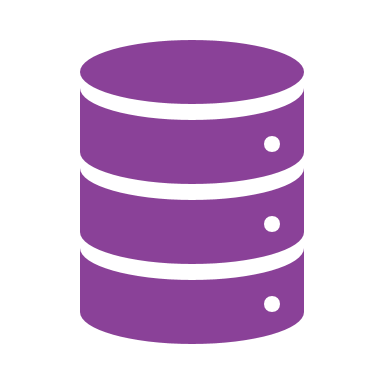 time
today
2030?2050?2100?
5
Classifying security
Cryptographic Primitives
Security guarantees

Comparison
Assumptions
Communication protocols
Background
6
ClassifyingSecurity
Security
Eve is computationally bounded
Eve is computationally unbounded
Information Theoretic(ITS)
Computational
Eve has (only) a classical computer
Eve has a quantum computer
Eve succeeds with probability ε
Eve succeeds with probability 0
Statistical
Classical
Perfect
Post Quantum
ITS-MAC
One-time pad
ML-KEM,ML-DSA, SLH-DSA,AES, SHA3
RSA, (EC)DH,(EC)-DSA
QKD
7
[Speaker Notes: (Usually) ITS comes with absolute security proofs.
(Usually) PQC comes with relative security proofs: this primitive is secure if this problem is hard.ITS schemes have to discard keys after having used them.]
Symmetric cryptography
Encryption
Authentication (MAC)
Pseudo-Random Generator (PRG)
Asymmetric cryptography
(Authenticated) Key Exchange
Digital Signatures
Quantum Key Distribution (QKD)
Cryptographic Primitives
8
Encryption
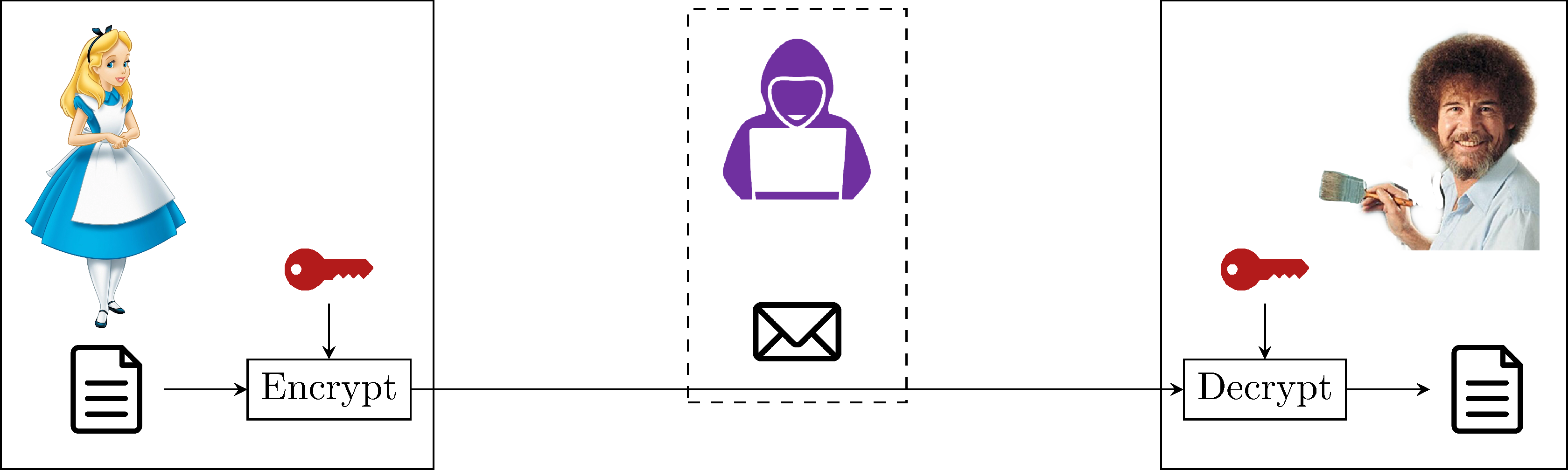 One-Time Pad (OTP):
perfect security
key must be used only once
key is as long as the message
AES-CBC, AES-CTR, ChaCha20, ...
post-quantum security
re-use the same key
key is short
9
[Speaker Notes: Symmetric: Alice and Bob have the same key 
Provides confidentiality: "Eve learns nothing about the message contents"]
Message Authentication Code (MAC)
ITS-MAC (Wegman-Carter):
statistical security
key must be used only once (one-time MAC)
key is short
HMAC, Poly1305-AES, ...
post-quantum security
re-use the same key
key is short
10
[Speaker Notes: Symmetric: Alice and Bob have the same key 
Provides authenticity: "Eve cannot change the message contents or origin"]
Authenticated Encryption
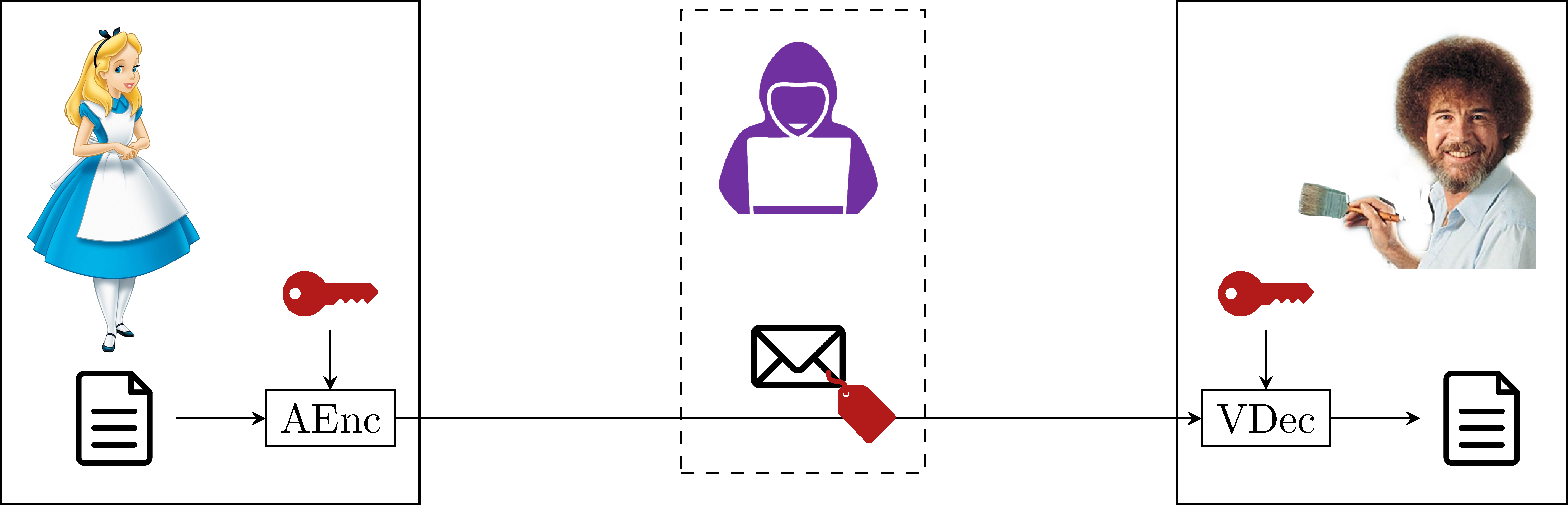 OTP + ITS-MAC:
statistical security
key must be used only once
AES-GCM, ChaCha20-Poly1305
post-quantum security
re-use the same key
11
[Speaker Notes: Symmetric: Alice and Bob have the same key 
Provides confidentiality and authenticity]
Pseudo-Random Generator (PRG)
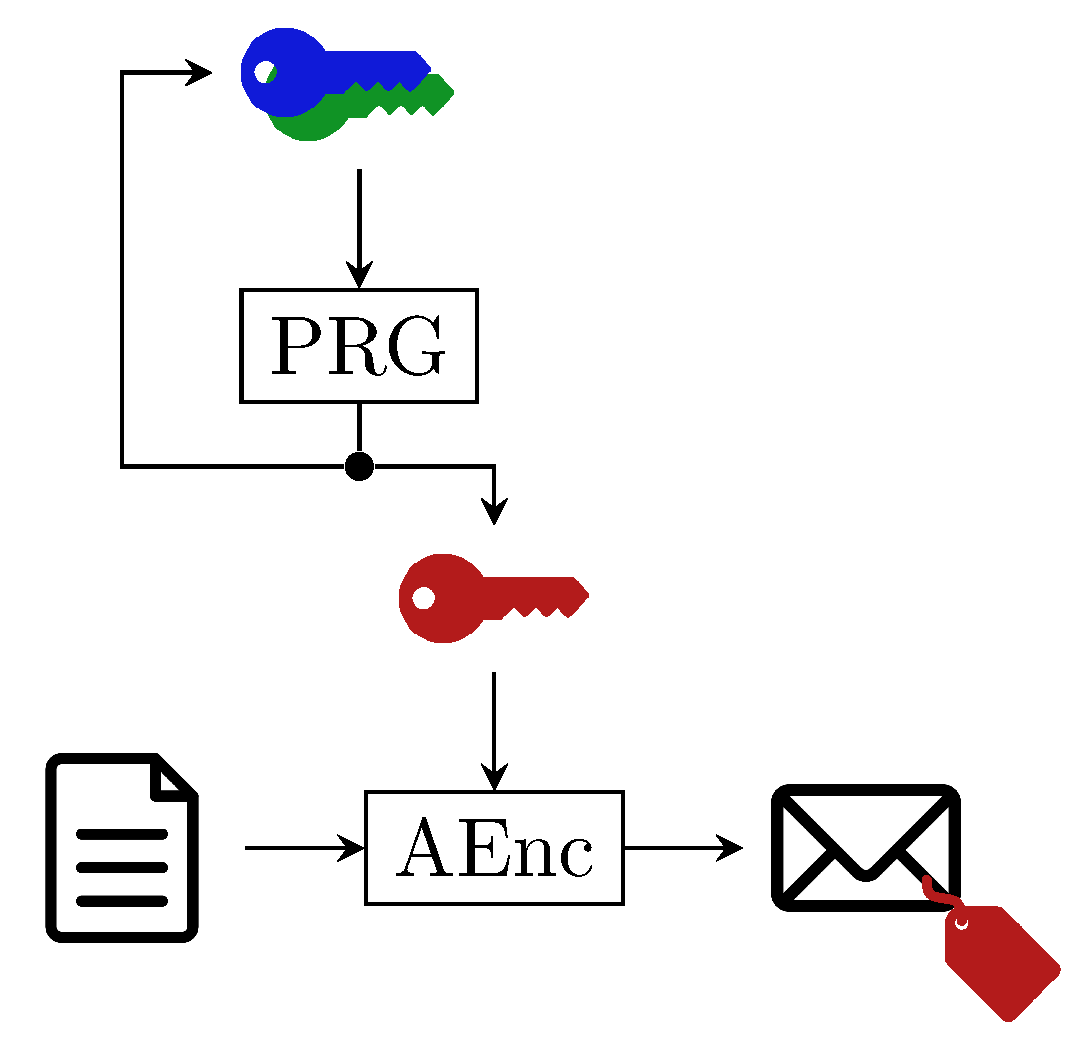 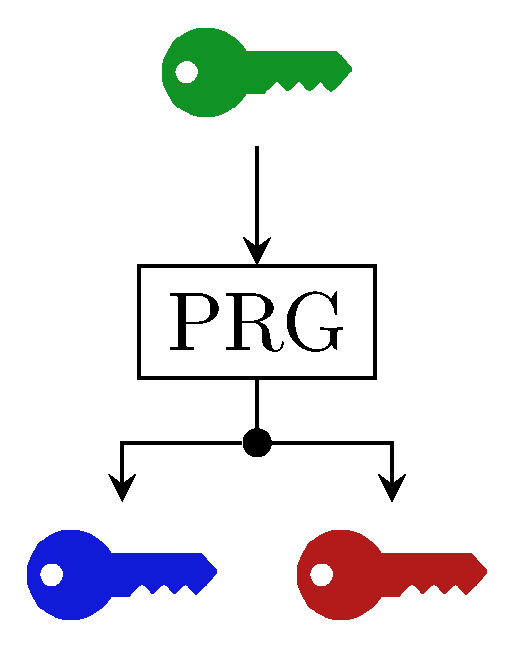 Expand a small key into a larger one (or equivalently: multiple keys)
post-quantum secure
Can be used to build a symmetric ratchet:
replace used key with a new key
use remainder for data encryption
12
[Speaker Notes: A PRG can be built from symmetric crypto (AES) itself.]
Digital Signatures
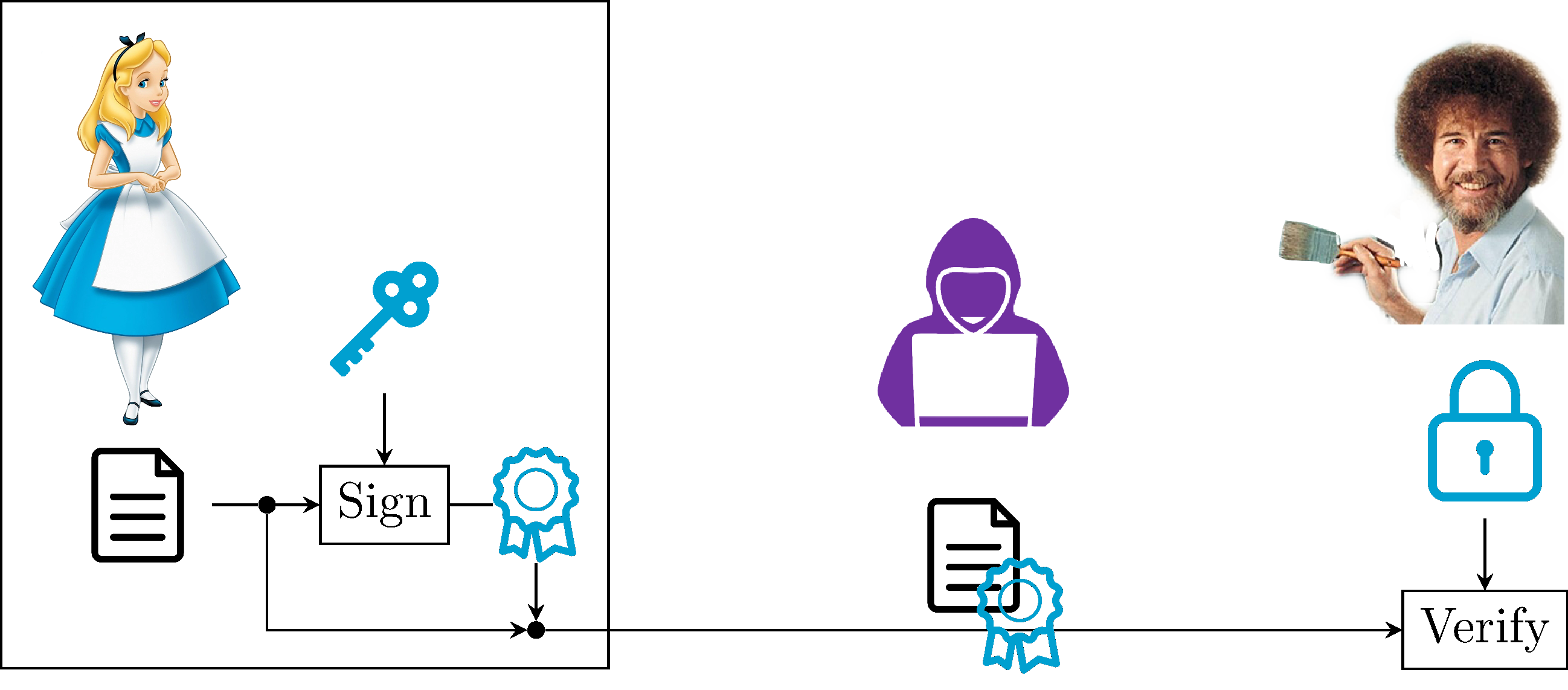 Asymmetric:
Alice's secret key
Alice's public key
ML-DSA, SLH-DSA
post-quantum security
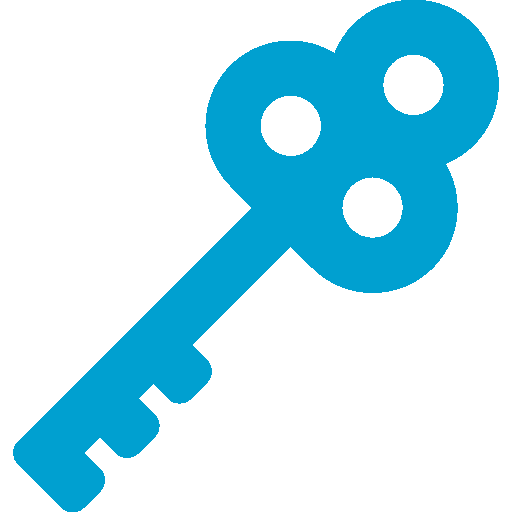 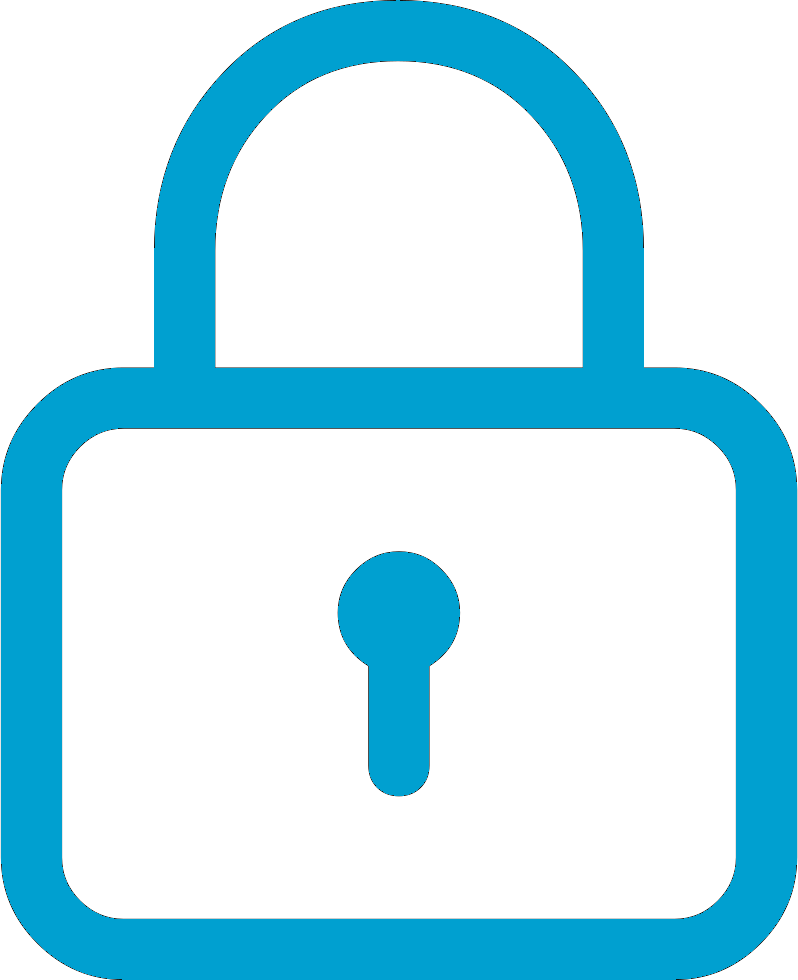 13
[Speaker Notes: This looks a lot like a MAC, but we don't need shared keys.
Still Bob needs key authentication: a guarantee that the public key he holds indeed belongs to Alice]
Authenticated Key Exchange (AKE)
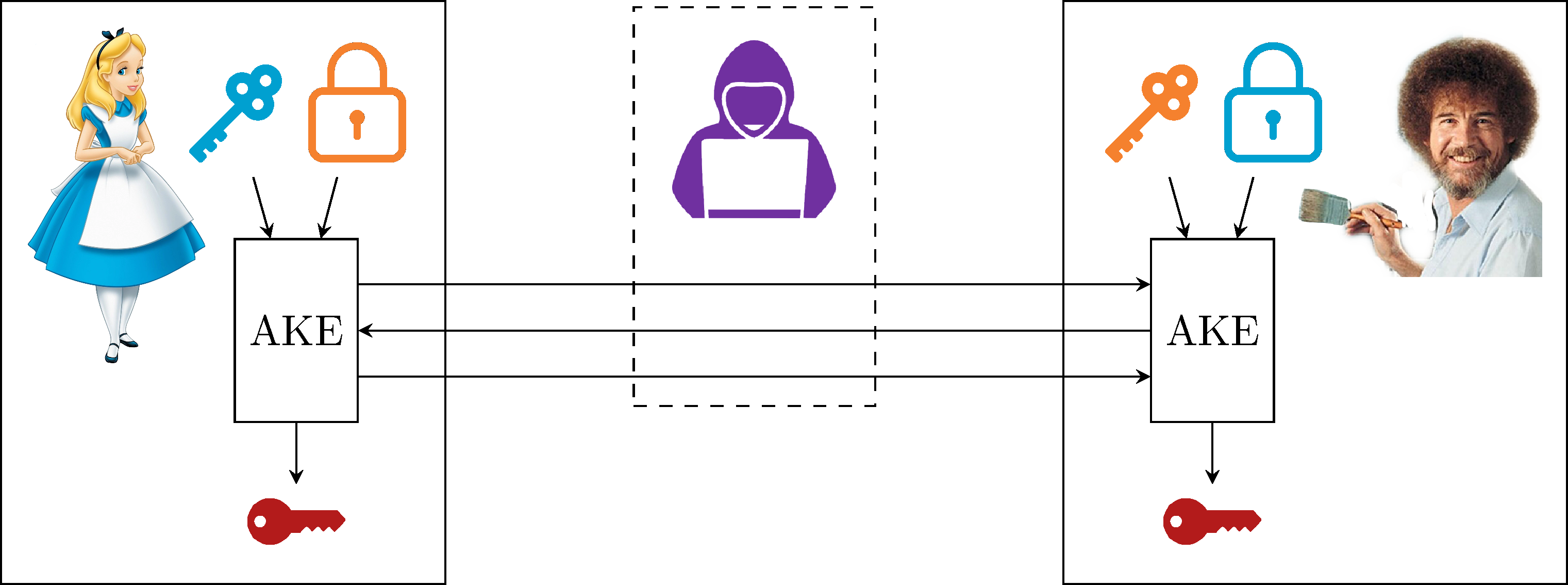 Asymmetric:
Alice's keypair
Bob's keypair
post-quantum security
(Post-quantum) TLS, PQXDH (Signal)
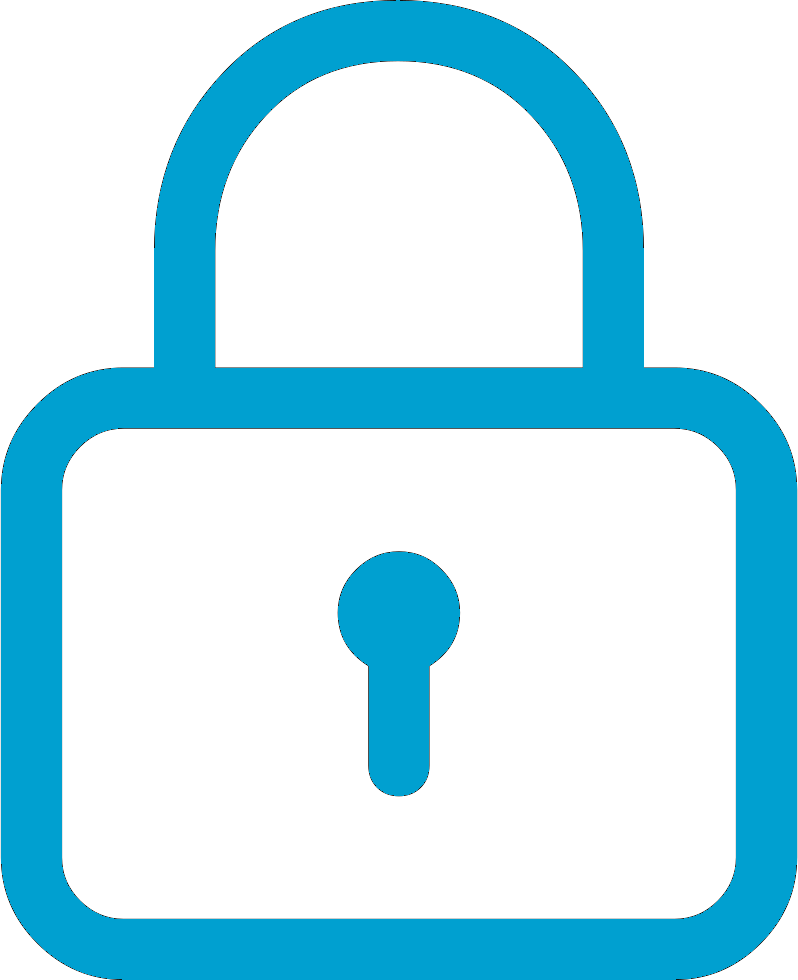 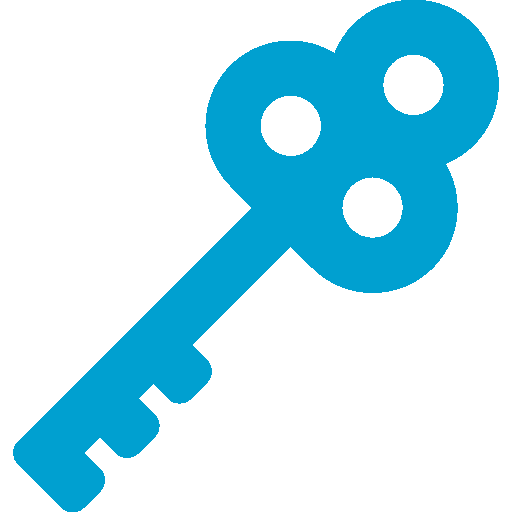 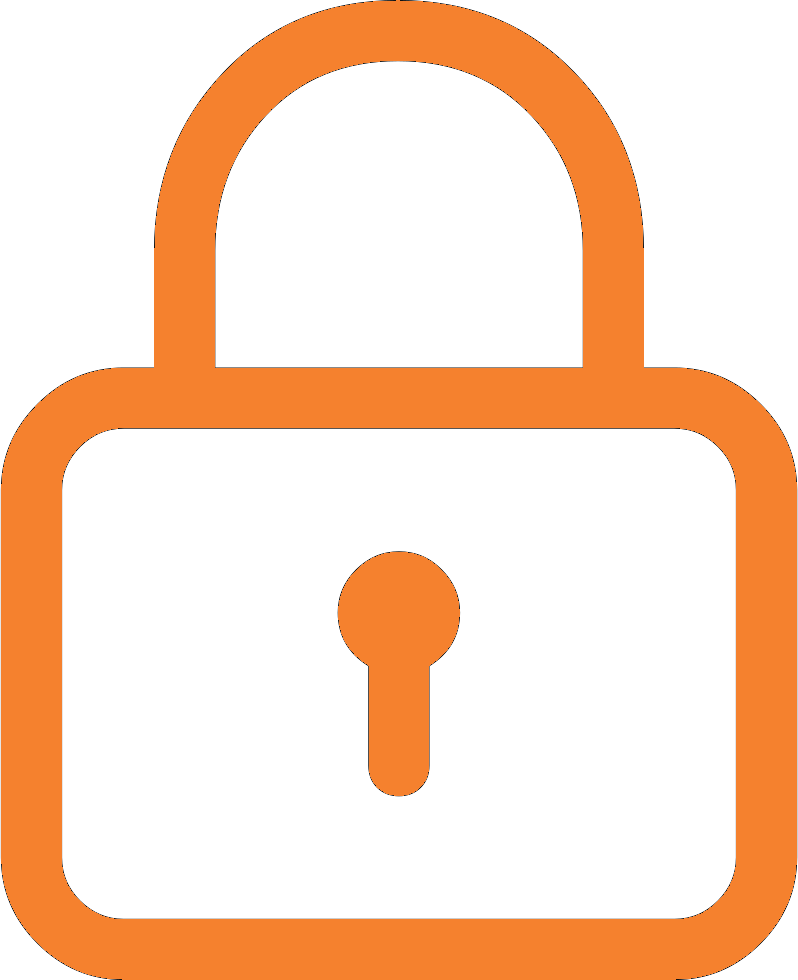 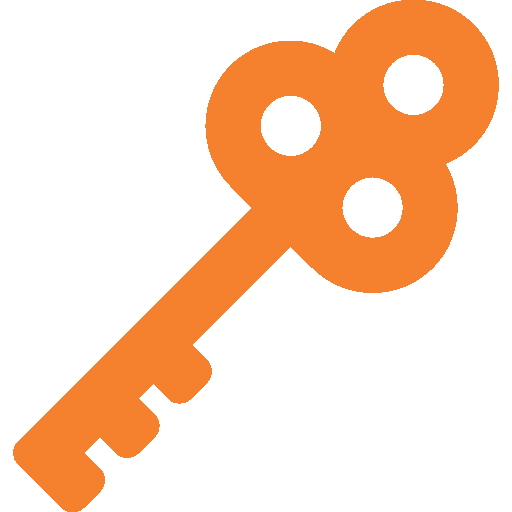 14
[Speaker Notes: Again we need key authentication
TLS: uses a trusted root
Signal: requires out-of-band confirmation by its users]
QKD (with ITS-MACs)
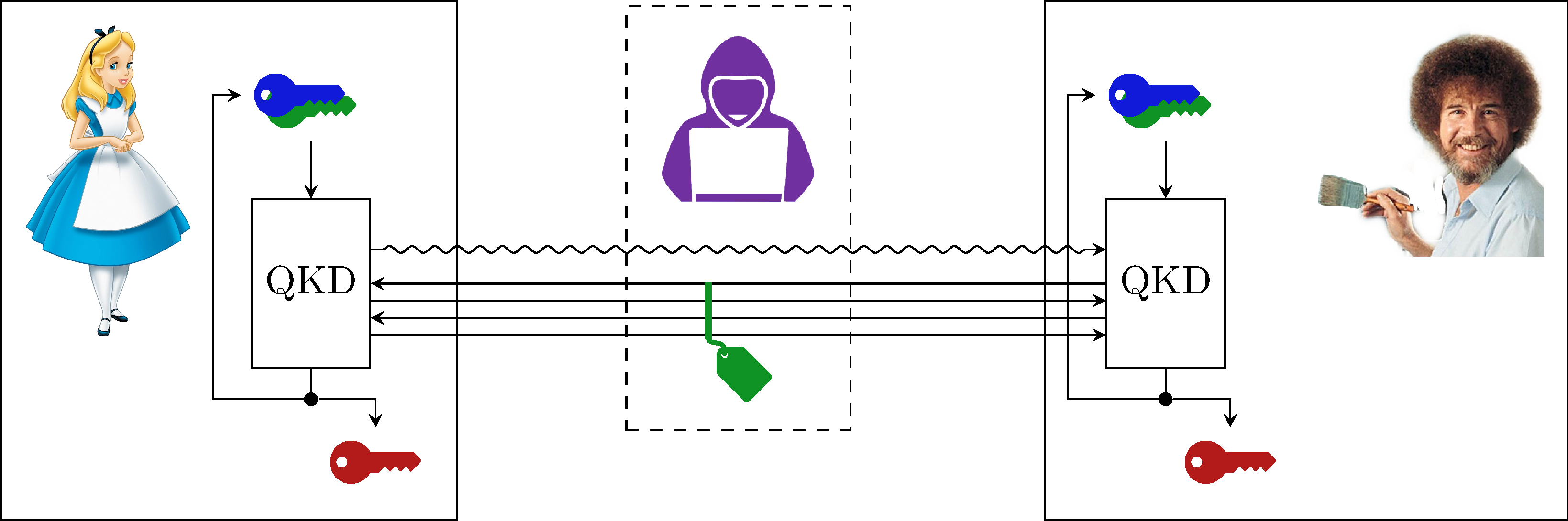 QKD for key expansion: use an ITS-MACs to authenticate post-processing
use a Pre-Shared Key for the initial QKD session
use part of the QKD output for subsequent QKD sessions
statistical security
15
[Speaker Notes: Different QKD protocols (BB84, Ek91, …) but they all require authentication]
QKD (with Digital Signatures)
QKD for key exchange: use signatures to authenticate post-processing
use a  public keypairs for the initial QKD session
post-quantum security
use part of the QKD output for subsequent QKD sessions
statistical security if the initial session was not broken
16
Quantum Theory is correct + complete
Quantum-information theoretic security
Secure implementations
Hardware does not leak information via side-channels
Hardware is "close enough" to ideal devices of the security proofs
Long-distance quantum channels
Quantum Repeaters (not ready for practical use)
Trusted Nodes (violates end-to-end principle)
Authenticated channel
Pre-Shared Keys; or
Key authentication
Assumptions of QKD
17
Underlying mathematical problem is hard
Assumptions on the difficulty of LWE
Assumptions on cryptographic hash functions
Assumptions on decoding errors
Assumption that AES acts pseudorandom
...
Secure Implementations
Remote side-channels
Local side-channels (with partial device access)
Key authentication
Public-Key Infrastructure (PKI); or
out-of-band key confirmation
Assumptions of PQC
18
Security guarantees
(long-term) keys get compromised
No forward secrecy:


Forward secrecy:    (key erasure)

Post-compromise    security:


Everlasting secrecy:
insecure
insecure
time
(long-term) keys get compromised
insecure
secure
time
keys get compromised
next key is generated
secure
insecure
time
key is generated and used(assuming generation was secure)
secure
time
19
[Speaker Notes: Forward secrecy, also called the key-erasure property: we can erase keys after we used them.Depending on the context, this would also require erasure of the secure data (when key compromise = device compromise)
PCS after *unrestricted* compromise is not possible.
Everlasting secrecy protects against cryptanalytic advances, FS does not.]
QKD key (statistical security) + OTP (perfect security)
⇒ statistical secure encryption
QKD key (statistical security) + AES (PQC security)
⇒ post-quantum secure encryption

QKD key + AES
breaks if either QKD or AES breaks
AES ratchet + AES
breaks if AES breaks
A system is as secure as its weakest link
20
[Speaker Notes: Include this only after we did the three questions (and explain what we mean when we say qkd+aes, or aesprg + aes)]
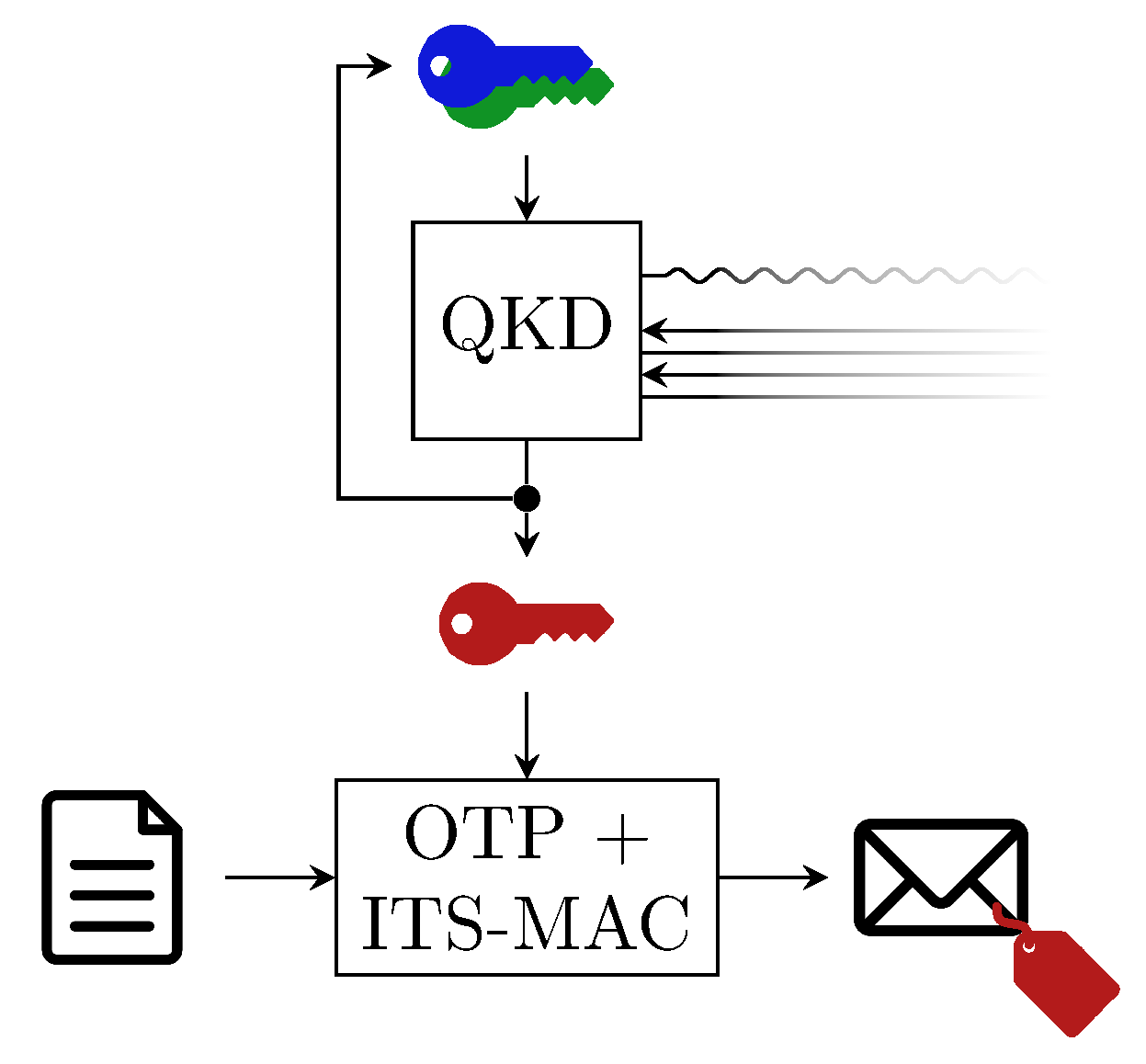 Protocols
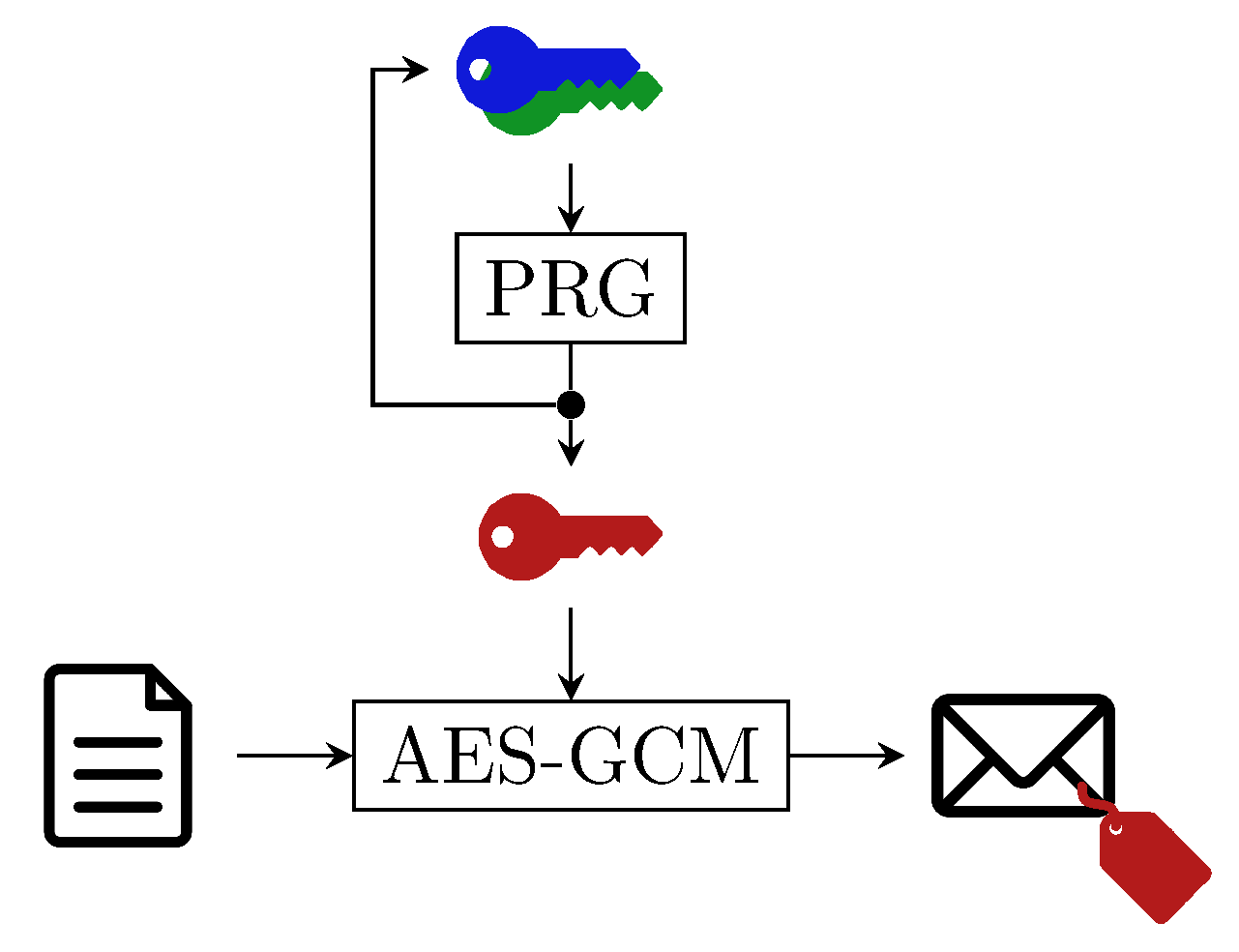 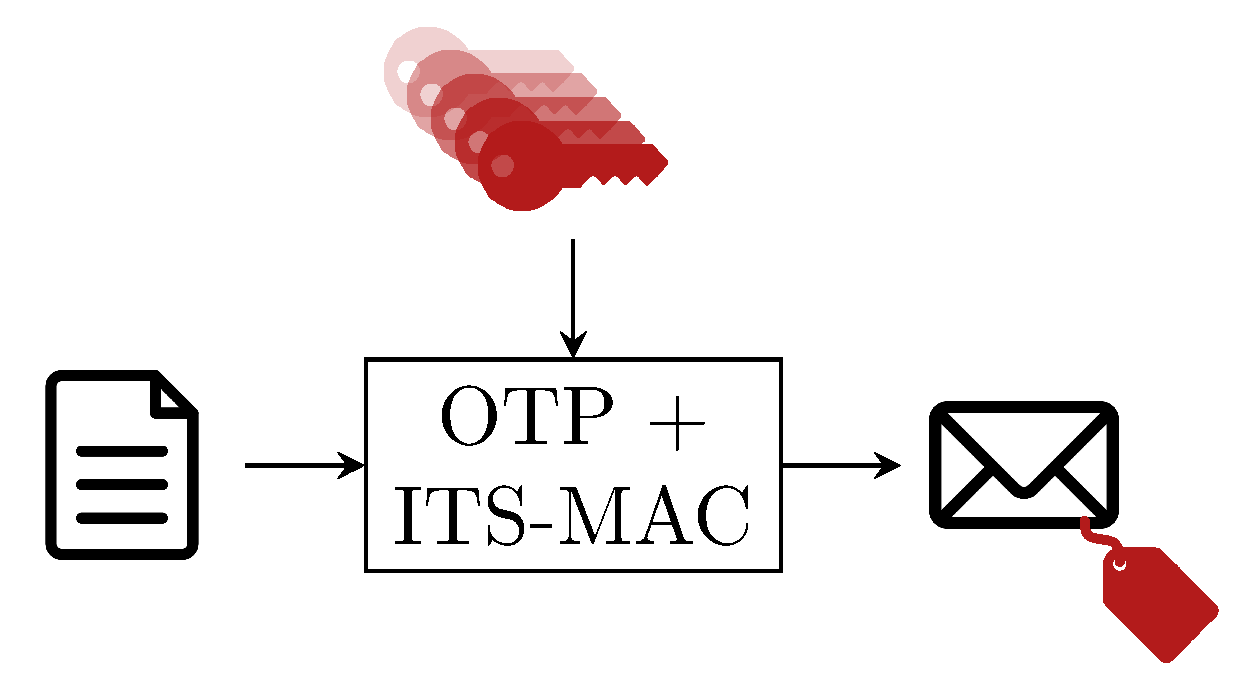 3.2
3.1
3.3
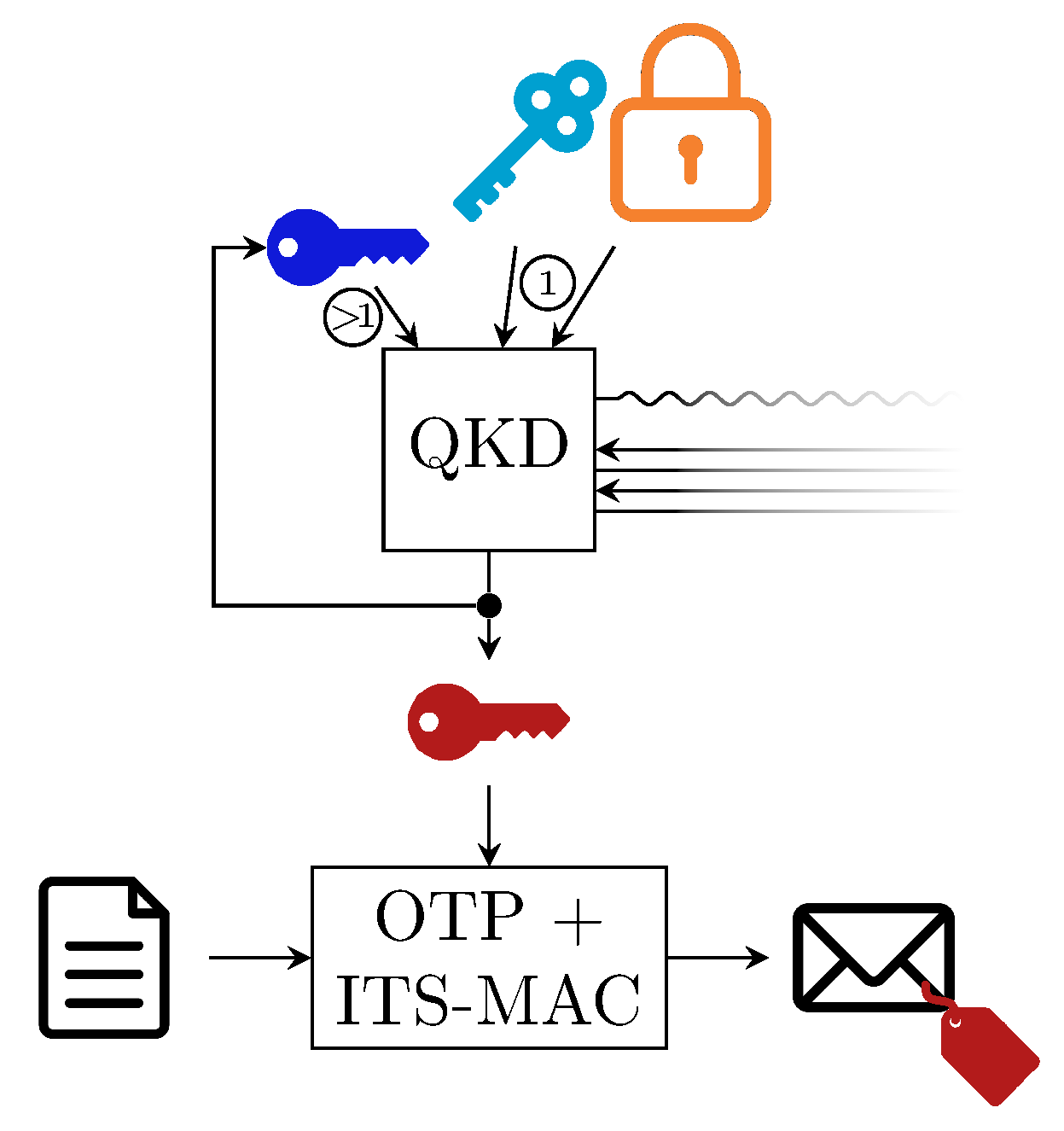 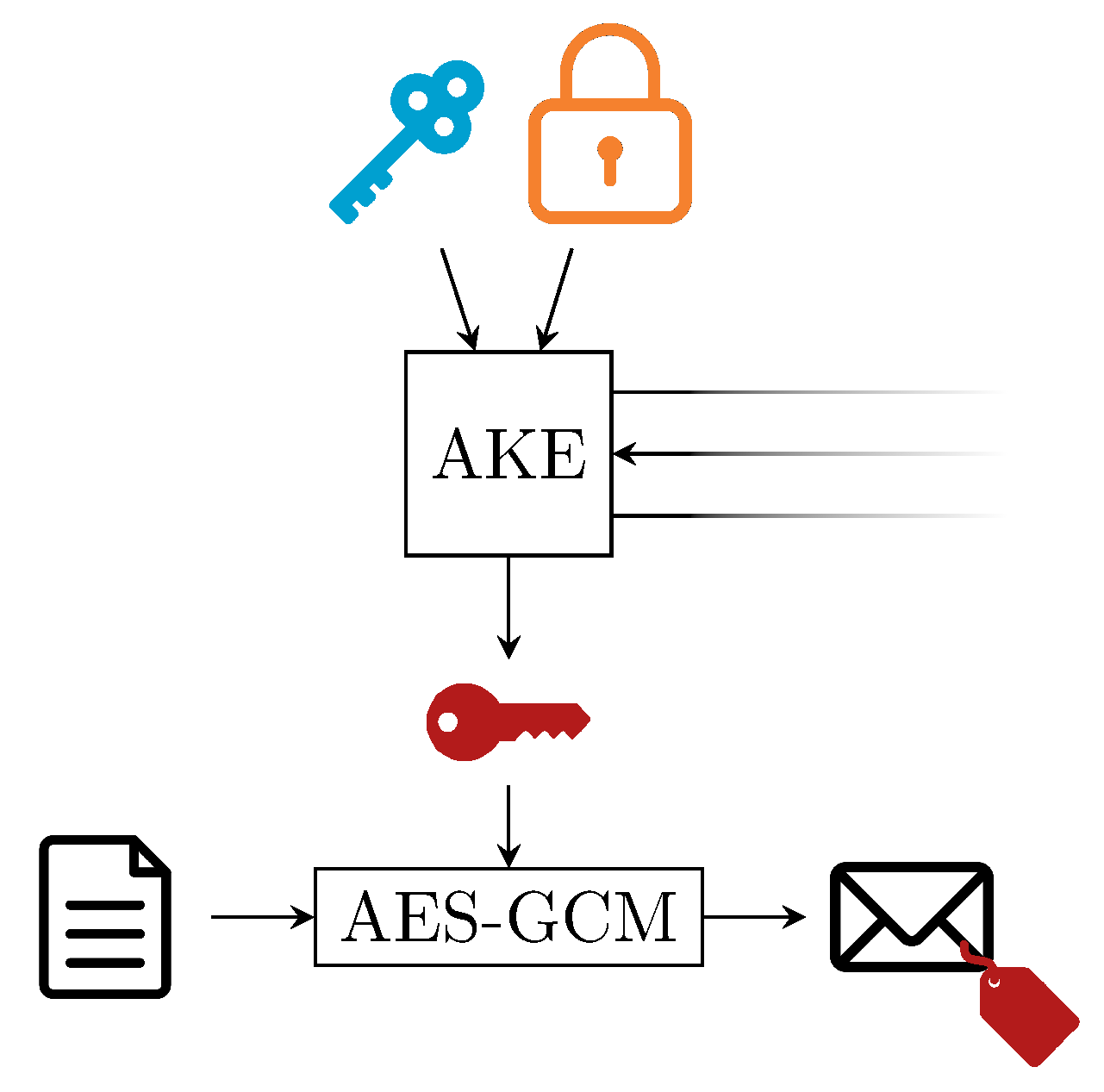 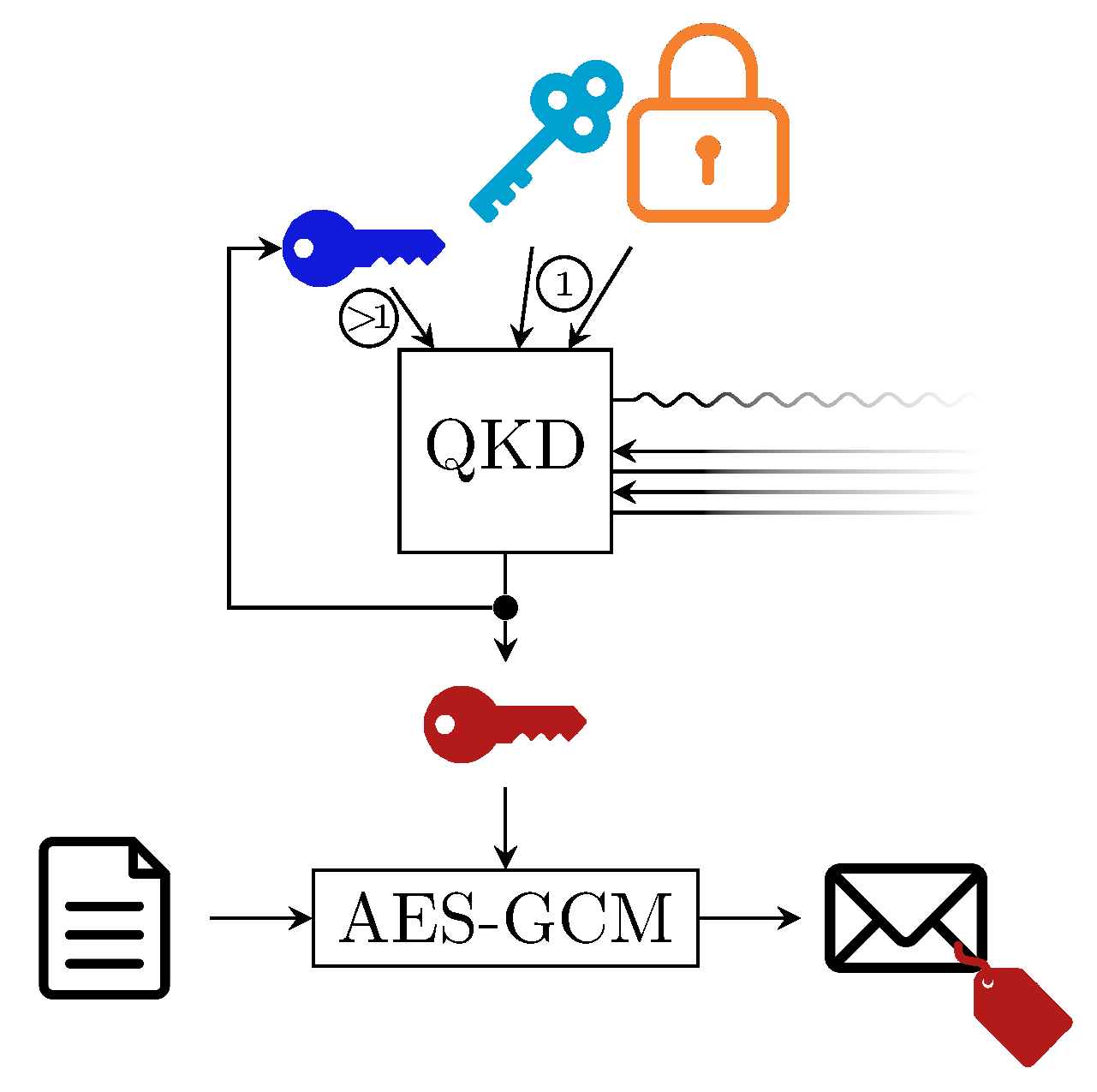 3.4
3.5
3.6
21
[Speaker Notes: Numbered according to the sections of the paper.This is our own set of protocols, this is not what we saw in use-cases]
Communication protocols
22
Analysis Method
Network topology
Security guarantee
QKD key usage
What security guarantees does the system provide?
Confidentiality
Authenticity
What does the network topology  look like?
What QKD protocols and devices are used?
Which data is encrypted?
What is the key used for?
What kind of data will the key protect?
By which protocol is the key used?
Does it involve any additional cryptography?
How long does the data need to be protected?
23
Authenticity of election results (2007)
Backup for disaster recovery (2017)
Financial data (2019)
Distributed information sharing and backups
Connecting data centers (2020)
Genome data (2020)
Metrics of an overbraider machine (2020)
Self-driving cars (2021)
Grid network (2022)
Authentication of smart grid communications (2022)
Genome distance sharing (2022)
Use Case Summaries
24
Authenticity of election results
“… verify that the data has not been corrupted in transit …”- Ex State Chancellor Geneva
Central ballot counting station
Govt. Data Centers
HMAC-SHA-256
for authenticity
4km
QKD + AES-256 for confidentiality
25
QKD not essential for aggregate results: Counting totals are transmitted after polls close, confidentiality isn't needed, only authenticity to prevent tampering.

Authenticated channels suffice: Since QKD requires an authenticated channel anyway, using that alone meets the security needs more naturally.

QKD added value in this use case is limited: Transmitting public, post-election data doesn’t benefit from QKD’s confidentiality guarantees.

Confidentiality becomes relevant only in a different setup: 
If individual votes were transmitted in real time, confidentiality (and possibly QKD) would be needed, but this introduces new privacy 
risks and attack vectors.
Analysis and Recommendation
26
Facial recognition (2019): QKD-secured links protect biometric data and secret-shared backups to control server room access at Olympic facilities.
Key storage and key backup (2020): QKD-distributed keys enable OTP encryption of Shamir’s secret-shared blockchain keys for secure asset recovery.
Medical image sharing (2020): QKD keys encrypt AES-protected secret shares of medical images for secure dual-site analysis and fault-tolerant storage.
Medical record backup (2020): QKD secures AONT-split medical records sent to multiple data centers to ensure privacy and disaster recovery.
Distributed information sharing and backups
27
Discussion of Data Back-up Use case
28
Grid network: connecting power stations
“… secure data transmission and detect intrusions such as hackers taking control of the electricity distribution network …”– ID Quantique / Services Industriels de Genève
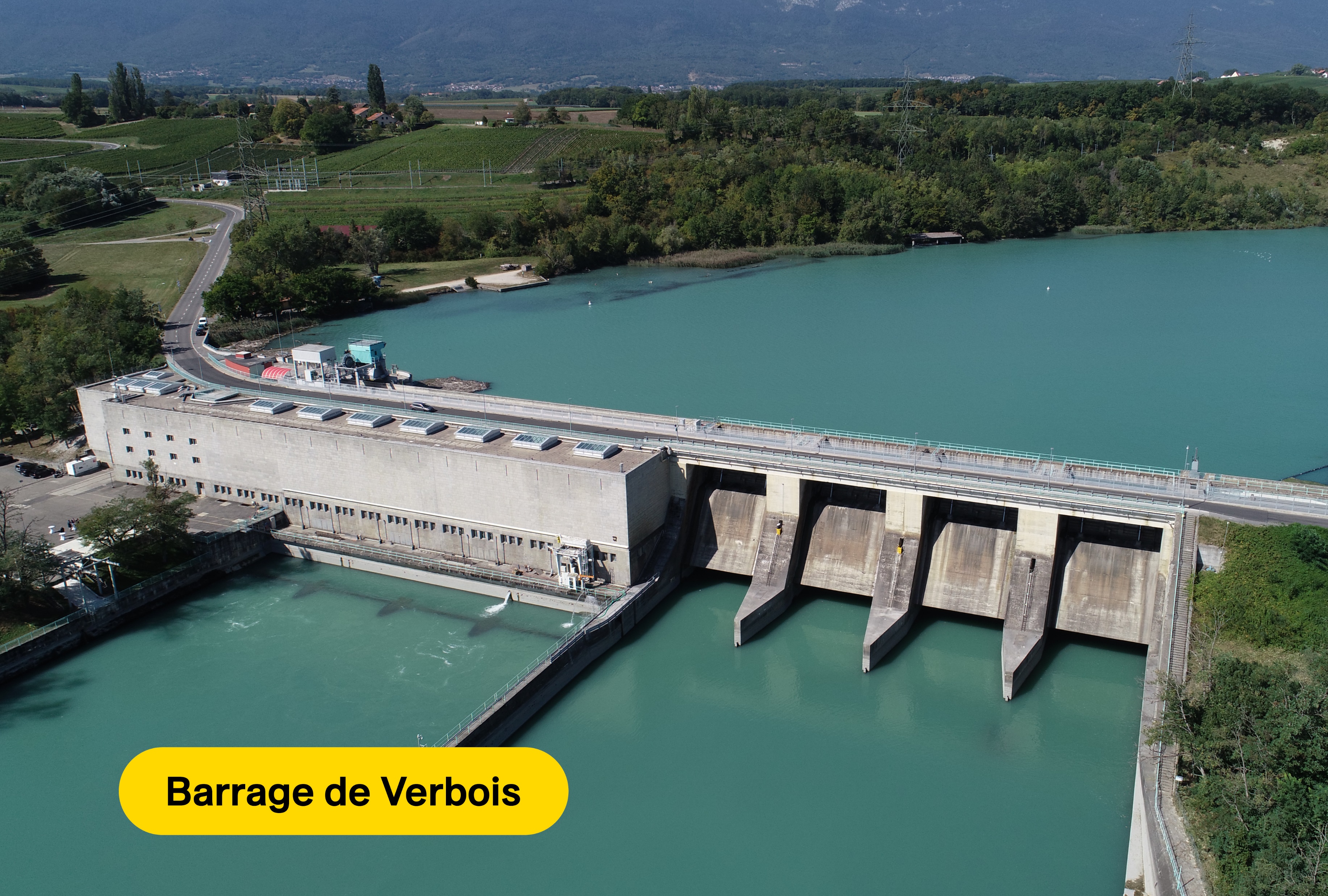 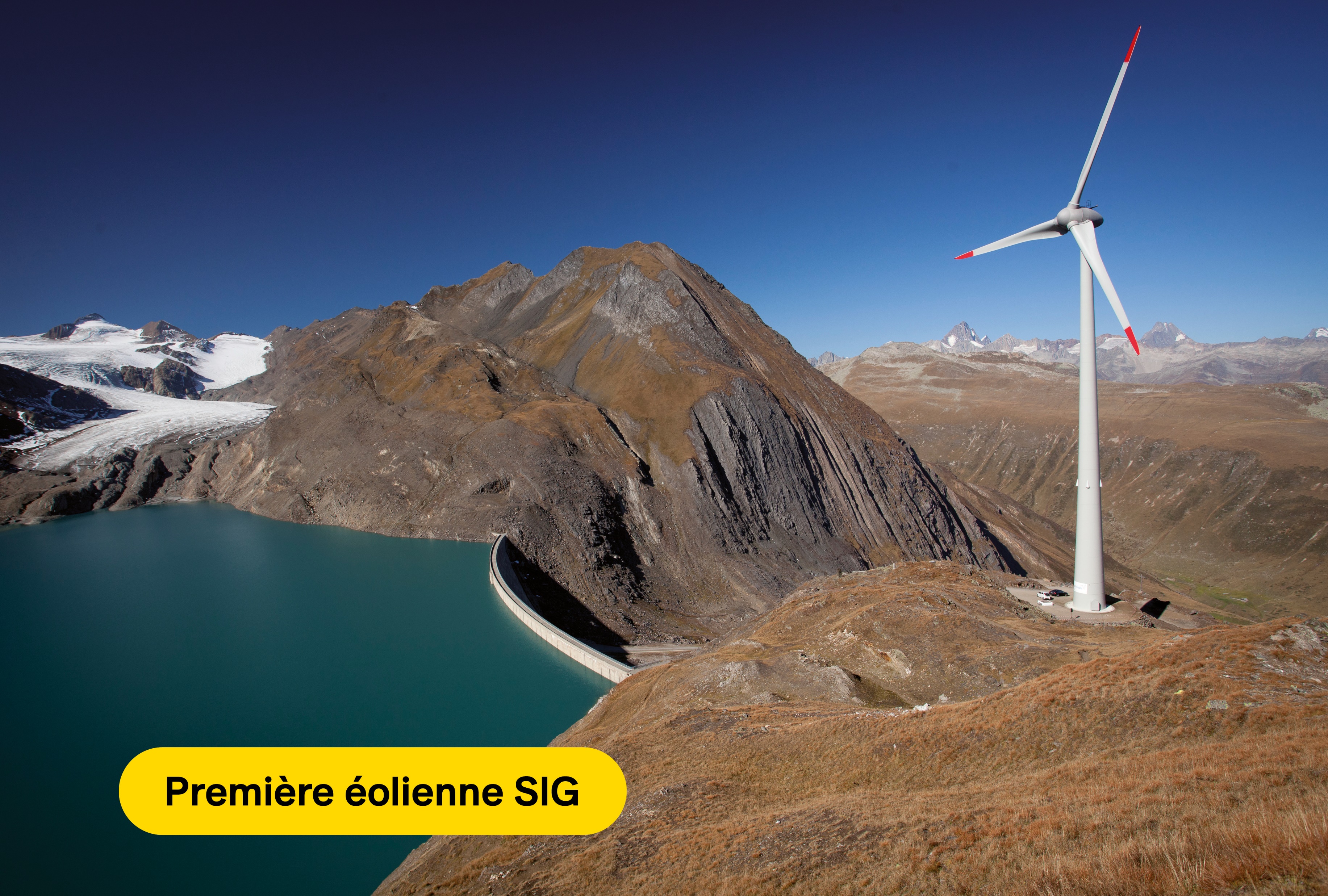 010101010101
29
Develop a clear threat model specifying data types, protection goals, and attacker profiles.
Focus on securing critical infrastructure against code execution and privilege escalation.
Consider PQC or conventional strong cryptography before QKD, unless long-term confidentiality is essential.
Avoid deploying QKD without a defined and justified security objective.
Analysis and Recommendation
Genome data
“Secure the high-speed transfer of large-scale sensitive genome data between two remote sites”- Toshiba
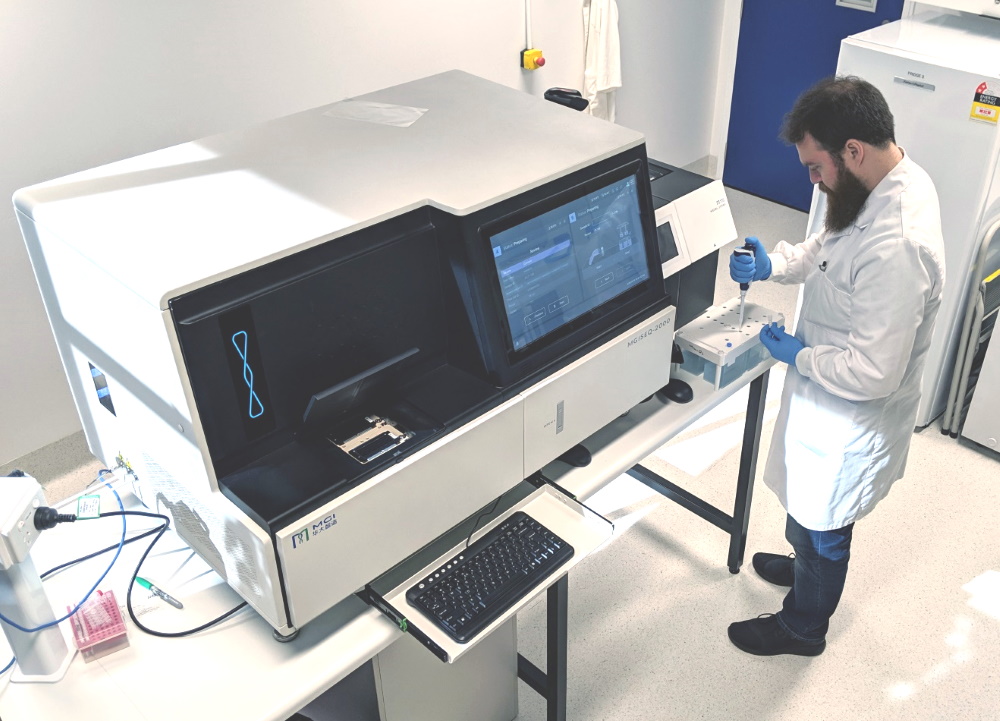 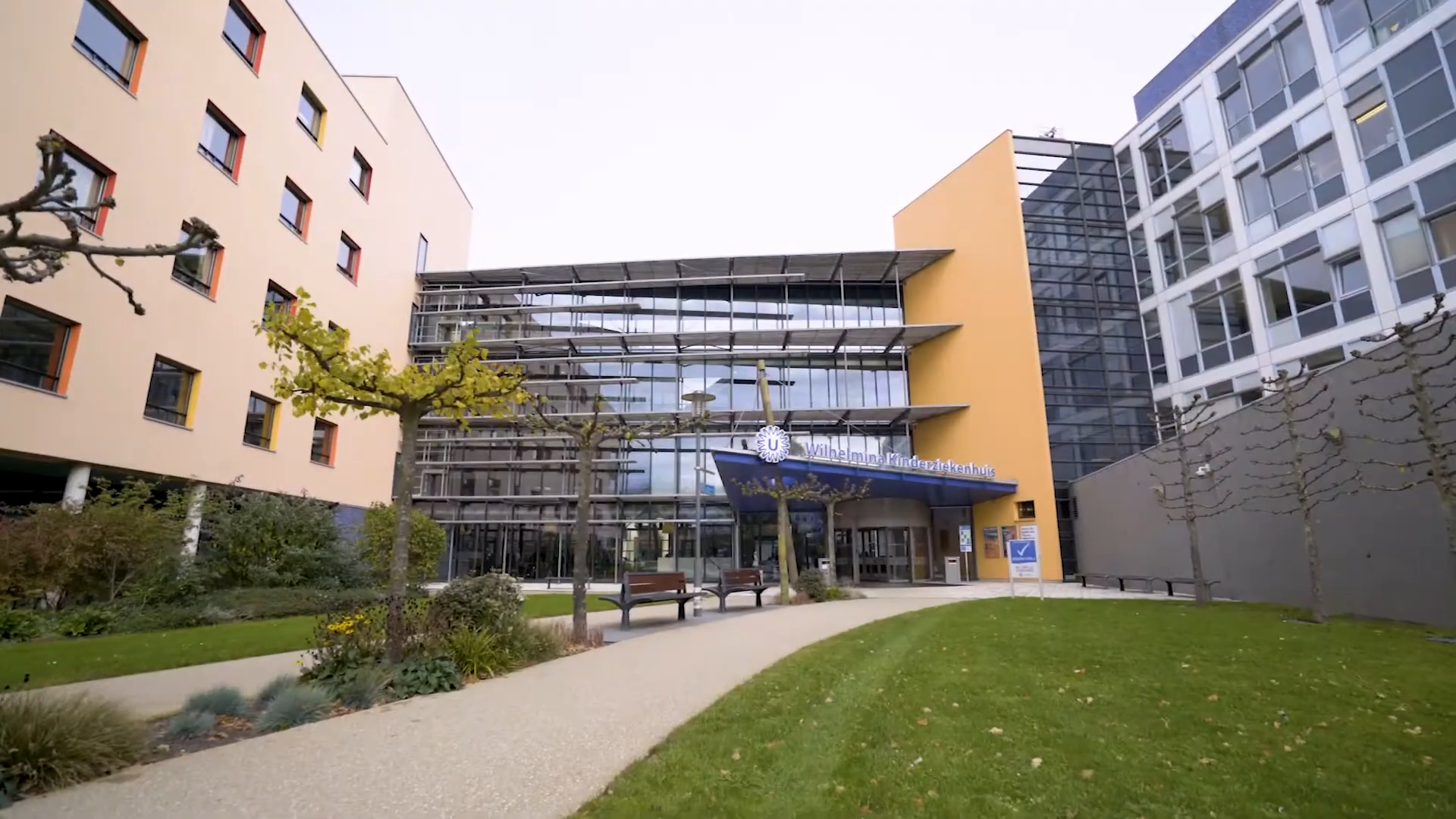 OTP encrypted genome data
Human genome analysis
University hospital
Continue using OTP with QKD as it provides strong long-term confidentiality.
Explore physical pre-shared key alternatives for short-distance connections to reduce complexity.
Ensure proper authentication of OTP-encrypted data (missing in the current setup).
Periodically review the cost and practicality of maintaining QKD infrastructure.
Analysis and Recommendation
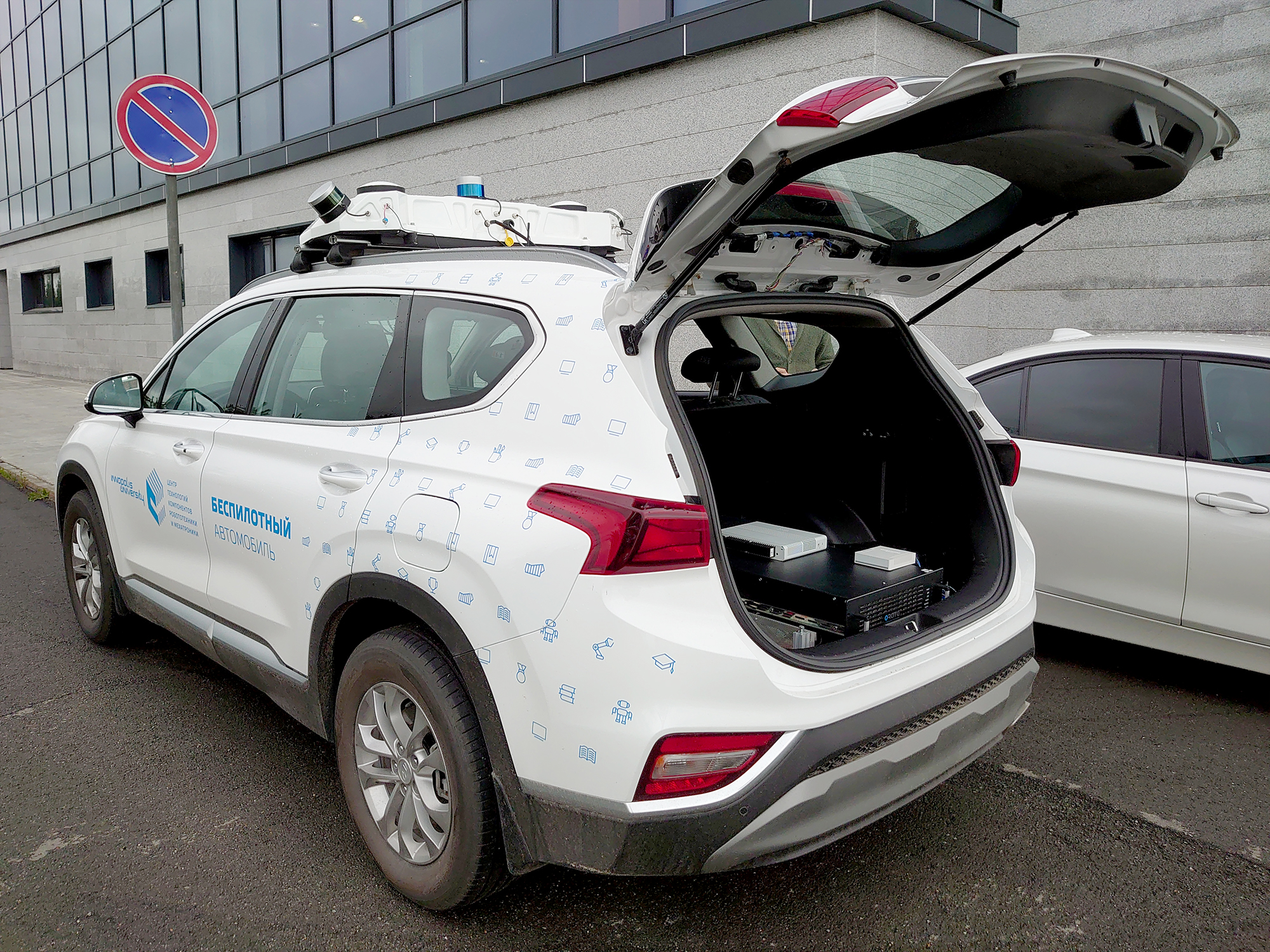 Self Driving Cars
Aim: 
1. Secure software updates and real-time telemetry data of a self-driving car via encrypted communication.
2. Prevent unauthorized access or tampering during software updates delivered remotely.
Technology: 
1. QRate QKD system (BB84 protocol) to generate key material at charging/refueling stations via optical fiber.
2.OpenVPN over 4G LTE using QKD-derived keys to protect telemetry data and update traffic.
3. Integration of QKD hardware in the vehicle for periodic key exchange at trusted locations.
Use pre-shared keys for rental and privately owned cars, updated during regular maintenance.
Avoid QKD, as it adds complexity without clear security gain for this scenario.
Use existing authenticated channels directly for software updates rather than adding QKD.
Analysis and Recommendation
Not considered use cases
More data needed to analyze
Limited use as a use-case
Network security and attestation
QKD as a Cloud Service
Security independence of a network provider from QKD device manufacturers
Open Call KaaS
35
QKD vs. PQC: QKD offers theoretical security without computational assumptions, but comes with high cost, poor scalability, and limited practical use.
PQC is more practical: Easier to integrate into existing systems; addresses quantum threats effectively for most real-world needs.
Limited advantage for QKD: Only useful in niche cases—e.g., short-distance links using OTP for long-term confidentiality (like genome data sharing).
Decision point: Organizations must weigh trade-offs—QKD’s theoretical strength vs. PQC’s real-world adaptability and efficiency.
Conclusion and Recommendations
36
This work was in part funded by the Dutch Ministry of Economic Affairs and Climate Policy (EZK) as part of the Quantum Delta NL National Growth funds on Quantum Technology and by the NWO NWA project FIQCS (NWA.1436.20.005).
We thank the anonymous reviewers for their helpful comments on an earlier draft of the paper.
Acknowledgement and Funding
37
Reference Slides
Authentication of quantum messages:https://arxiv.org/pdf/quant-ph/0205128(messages are quantum)
Quantum digital signatures:https://arxiv.org/abs/quant-ph/0105032v2(public key is quantum)
Quantum Identity Authenticationhttps://link.springer.com/article/10.1007/s11128-022-03717-0Not sure why it is needed, given ITS-MACs exist.(Based on a misunderstanding? "Now, as the security of the classical authentication schemes is also based on the complexity of the computational task(s) involved, authentication using classical resources cannot be done in an unconditionally secure manner")
Something else?
Appendix: Quantum Authentication
39
Combine multiple keys, so that Eve must break more than one key establishment
PQC + Classical
QKD + PQC
QKD + PQC + Classical
...

Many existing combiners use cryptographic hash functions
Not information theoretically secure
Used for ITS data encryption?
Appendix:  Combined keys
40
Backup for disaster recovery
Cerberis QKD devices to combine layer 2 Ethernet encryption using AES-256
41